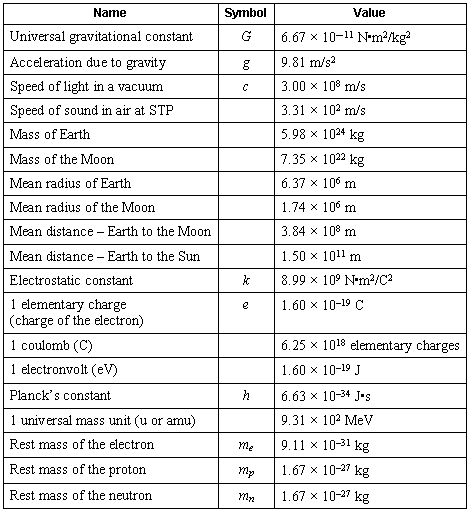 Scientific Notation
Scientific Notation
Do Not Write
In science, we deal with some very LARGE numbers:
1 mole = 602000000000000000000000
In science, we deal with some very SMALL numbers:
Mass of an electron =
0.000000000000000000000000000000091 kg
Imagine the difficulty of calculating the mass of 1 mole of electrons!
0.000000000000000000000000000000091 kg
             x 602000000000000000000000
???????????????????????????????????
Do Not Write
Write 
Scientific Notation:
A method of representing very large or very small numbers in the form:
		      M x 10n
M is a number between 1 and 10
 n is an integer
How to change a # into Scientific Notation
#1: Insert an understood decimal point
#2: Decide where the decimal must end     
     up so that one number is to its left
#3: Count how many places you bounce 
      the decimal point
#4: Re-write in the form M x 10n. Keep 
	significant figures only
.
2 500 000 000
9
7
6
5
4
3
2
1
8
Step #1: Insert an understood decimal point
Step #2: Decide where the decimal must end     
            up so that one number is to its left
Step #3: Count how many places you bounce 
            the decimal point
Step #4: Re-write in the form M x 10n
2.5 x 109
Moved  decimal 9 times
0.0000579
1
2
3
4
5
Step #2: Decide where the decimal must end     
            up so that one number is to its left
Step #3: Count how many places you bounce 
            the decimal point
Step #4: Re-write in the form M x 10n
5.79 x 10-5
#’s less than 1 have a negative exponent
Scientific Notation  Normal (100)
Positive Exponent = Big #
Negative Exponent = Small #
1.5 x 105
150,000
0
0
0
1.5
0
1
2
3
4
5
Scientific Notation  Normal (100)
2.7 x 10-3
0.0027
.
2.7
0
0
3
2
1
up
Down
RS
LA
Fixing problems that are not in proper scientific notation
3
2
45.26 x 10
4.526 x 10
1
LARS
Fixing problems that are not in proper scientific notation
-3
-7
0.000561x10
5.61 x 10
1
2
3
4
LARS
Fixing problems that are not in proper scientific notation
-2
-4
789.25 x 10
7.8925 x 10
2
1
LARS
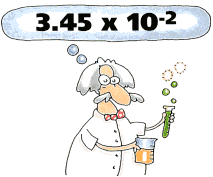 PERFORMING CALCULATIONS IN SCIENTIFIC NOTATION
ADDITION AND SUBTRACTION
Review:
Scientific notation expresses a number in the form:
M x 10n
n is an integer
1  M  10
IF the exponents are the same, we simply add or subtract the numbers in front and bring the exponent down unchanged.
4 x 106
+ 3 x 106
7
x 106
The same holds true for subtraction in scientific notation.
4 x 106
- 3 x 106
1
x 106
If the exponents are NOT the same, we must move a decimal to make them the same.
4 x 106
+ 3 x 105
4.00  x 106
4.00 x 106
+ .300 x 106
+ 3.00 x 105
4.30
x 106
Move the decimal on the smaller number!
A Problem for you…
2.37 x 10-6
+ 3.48 x 10-4
Solution…
002.37 x 10-6
2.37 x 10-6
+ 3.48 x 10-4
Solution…
0.0237 x 10-4
+ 3.48    x 10-4
3.5037 x 10-4
3.50 x 10-4
Multiplication and DivisionWhen multiplying numbers in scientific notation, first multiply the numbers in front and then add the exponents.
add
(2 x 106) x (3 x 106)
x 1012
= 6
Multiplication and DivisionWhen dividing numbers in scientific notation, first divide the numbers in front and then subtract the exponents.
subtract
(4 x 106)  (2 x 103)
x 103
= 2
Multiplication and DivisionIf the product of the two numbers is no longer in scientific notation, move the decimal and adjust the exponent
add
(5.00 x 1015) x (2.00 x 102)
x 1017
= 10.0
= 1.00 x 1018
1